Schrijven
Zakelijke brief
Wat ga je leren?
Wat een zakelijke brief is.
Hoe een zakelijke brief is ingedeeld: briefconventies.
Hoe je een zakelijke brief schrijft en waar je op let.
Wat gaan we doen?
Startopdracht  opdracht 1 blz 56 maken.
Uitleg theorie
Maken opdracht 2 en nakijken op het digibord
Maken opdracht 3 (huiswerk!)
Verschillen
Persoonlijke brief
Zakelijke brief
Niet officiële brief
Persoonlijke dingen
Gericht aan mensen die je goed kent.
Weinig inhoudelijke regels:

Plaats en datum
Passende aanhef/afsluiting
Je zet je voornaam eronder
Officiële brief
Verzoek
Klacht
Mededeling

Gericht aan 
een persoon die je niet zo goed kent
Officiële instantie
4
Kenmerken
Kenmerken van de zakelijke brief:

Kort
Beleefd (formeel taalgebruik)
Niet emotioneel

Formeel/informeel taalgebruik:

U>>jij/je
Ik was diep teleurgesteld>>ik baalde als een stekker
Met vriendelijke groet>>de mazzel
We hebben genoten>>het was te gek
Geachte meneer>>Hee/Hoi
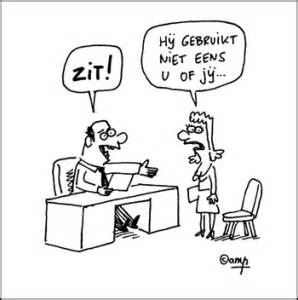 5
Briefconventies
Vaste afspraken over de indeling

Inleiding: in één zin of korte alinea wie je bent en uitleggen waarom je de brief schrijft.
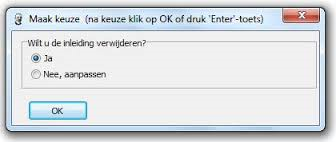 6
Briefconventies
Vaste afspraken over de indeling

Middenstuk: twee á drie alinea`s waarin je jouw verzoek/klacht/mededeling verder uitwerkt.
7
Briefconventies
Vaste afspraken over de indeling

Slot: Vat kort samen wat je met de brief wilt bereiken: een wens of verwachting. 
Je sluit af met een vriendelijke afsluiting.
8
Zo schrijf je een zakelijke brief: adressering
A Afzender: je naam en adres onder elkaar.
B Geadresseerde, naam en adres
C plaats en datum
D Betreft: het onderwerp van je brief.
E Aanhef gevolgd door een komma.
F/G/H De inhoud: inleiding, middenstuk en slot
I Een beleefde  groet.
J Een handtekening
K Je naam
L Eventueel een bijlage. Als je iets met je brief meestuurt, vertel je hier wat je meestuurt.

LET OP:
1: Tussen A en B sla je TWEE regels over
2: Tussen de andere onderdelen steeds ÉÉN regel
3: Om de inhoud overzichtelijk te houden laat je een witregel open tussen de alinea`s.
9
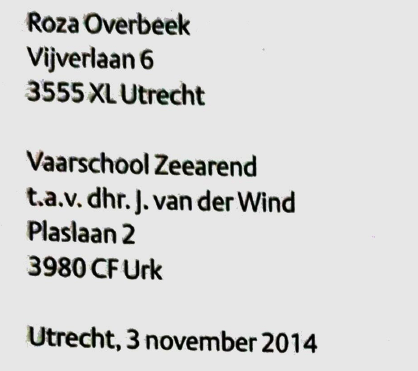 A,afzender
B, ontvanger
C,plaats en datum
10
betreft, aanhef
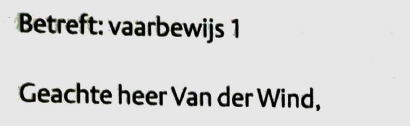 D,korte forumulering van het onderwerp
E, de aanhef
11
Inleiding , middenstuk, slot
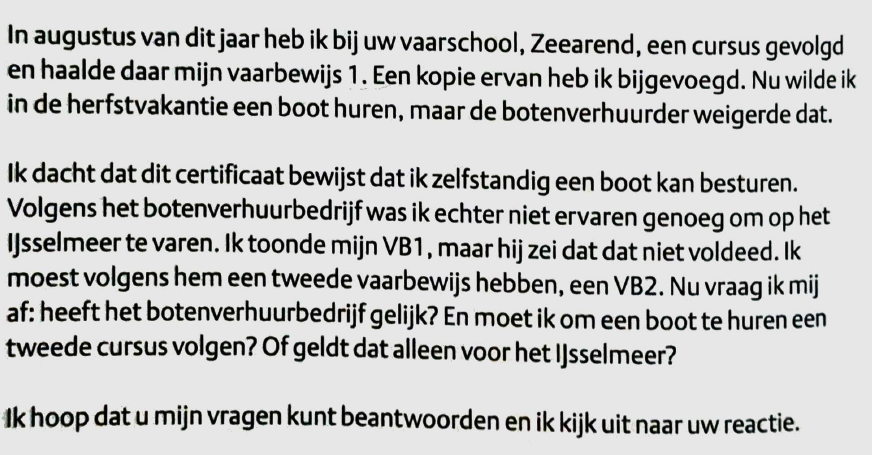 F, inleiding
G,middenstuk
H, slotzin
12
Een beleefde  groet, Een handtekeningJe naam en Eventueel een bijlage.
I, de groet
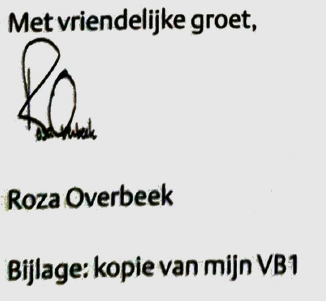 J, handtekening
K, naam
L,bijlage
13
huiswerk
Opdrachten 1 tm 10a
14